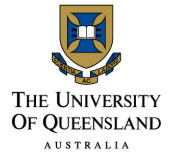 Managing epistemic asymmetries in grammar and interaction.Ego-Evidentiality and the right(s) to know (better).Tübingen, April 26 2024
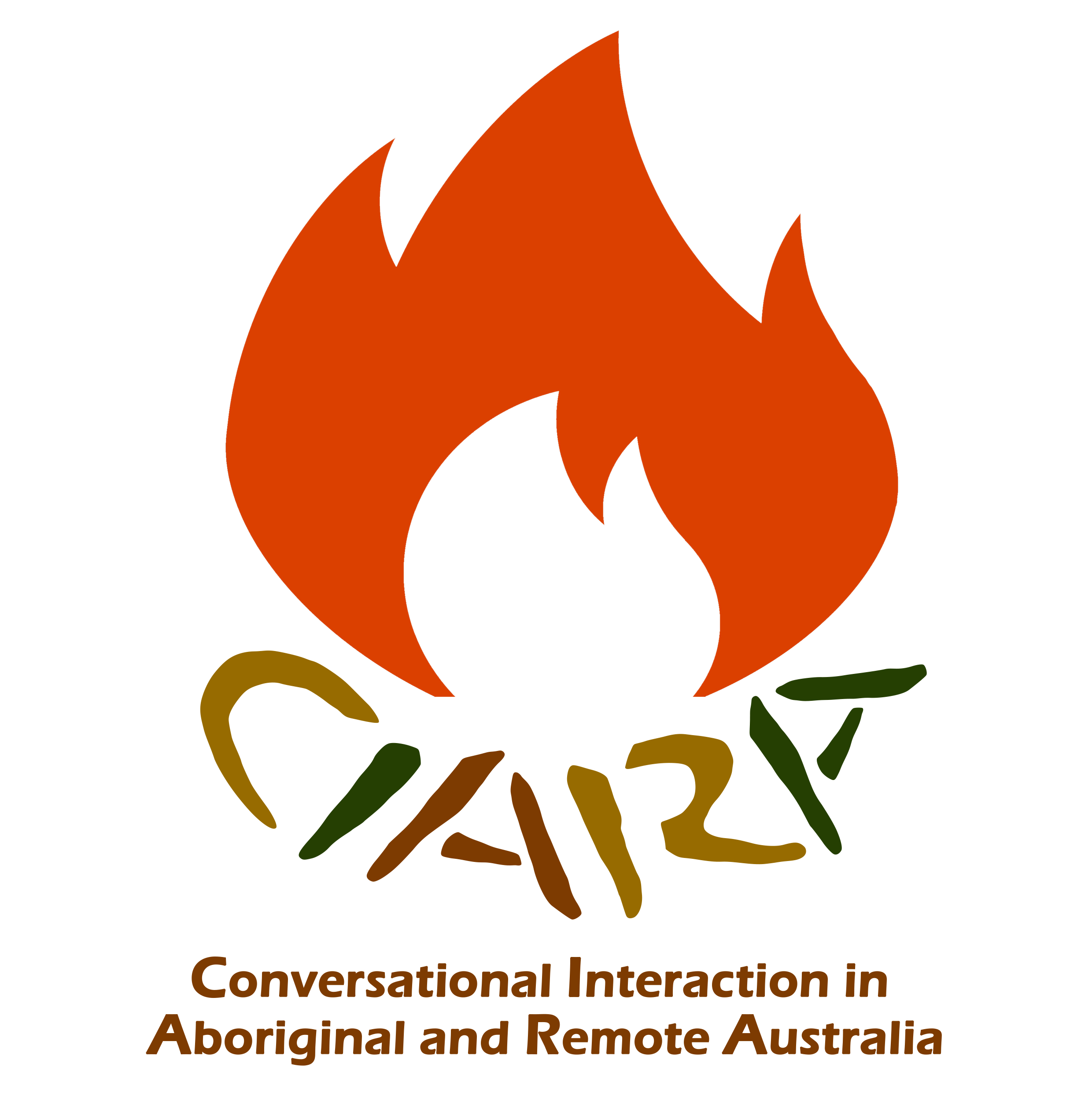 Ilana Mushin
University of Queensland
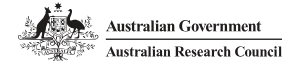 My journey through Epistemics
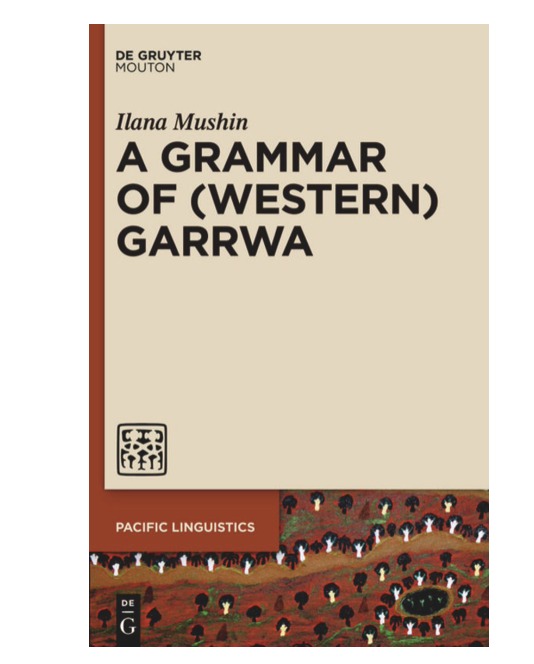 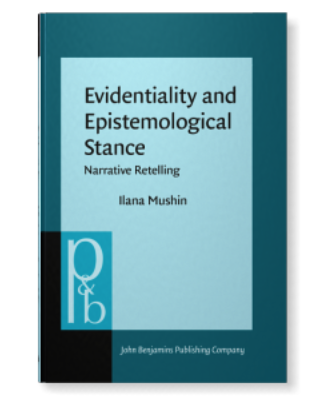 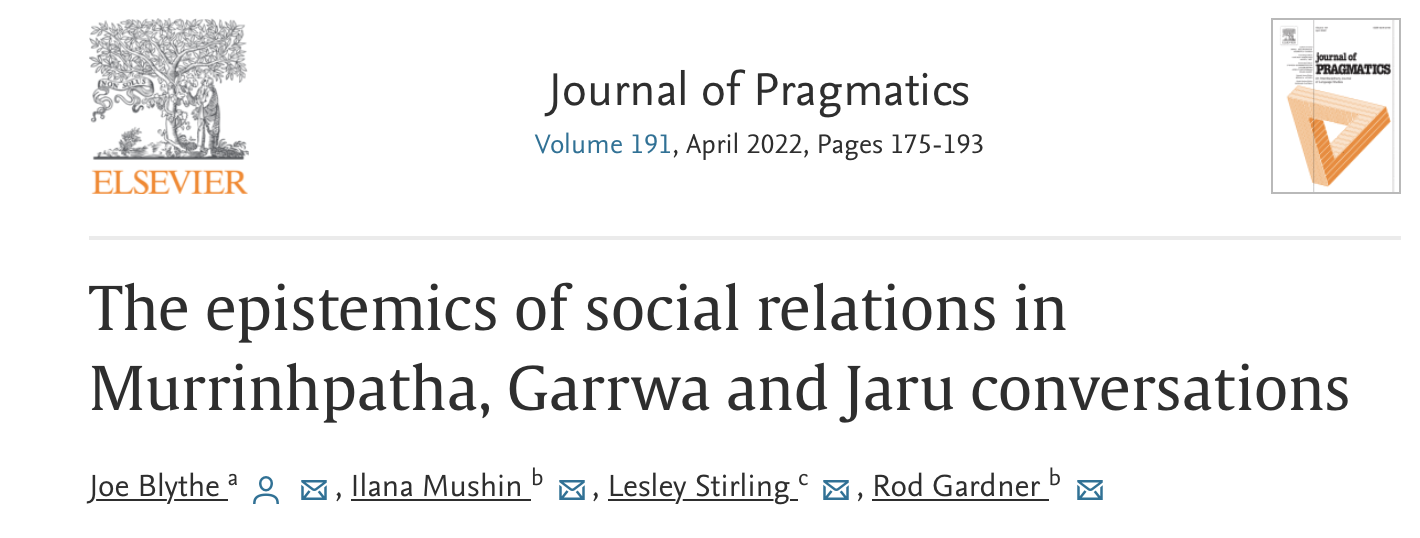 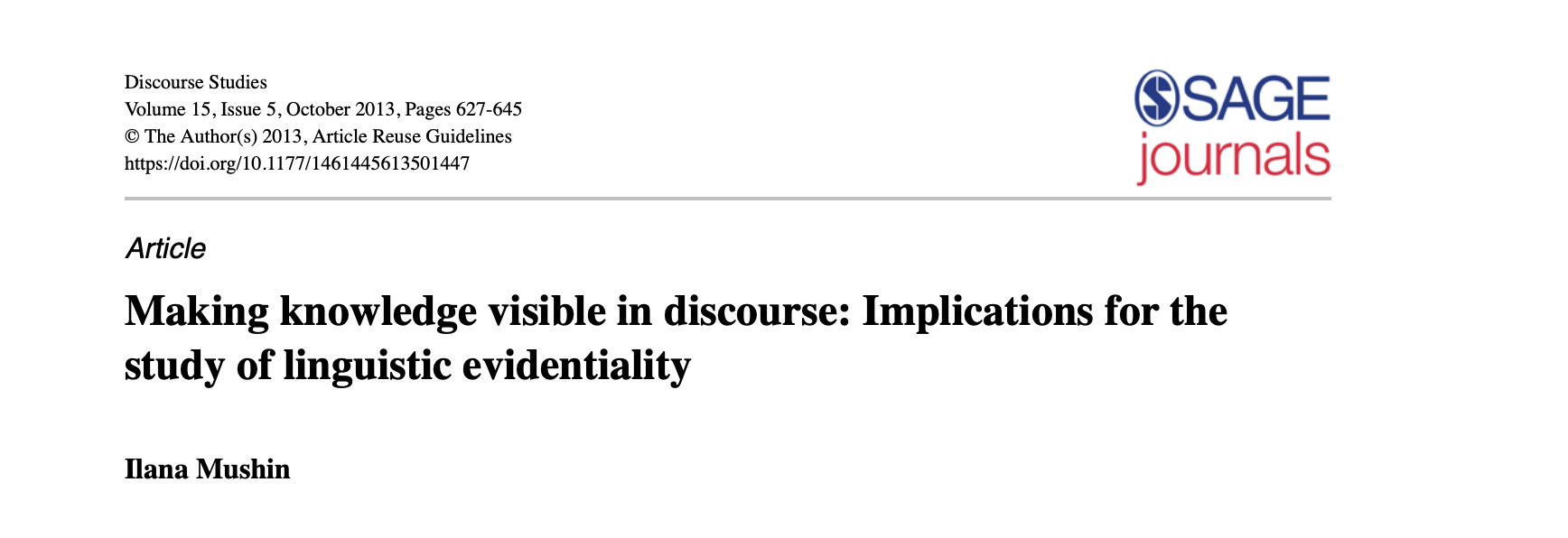 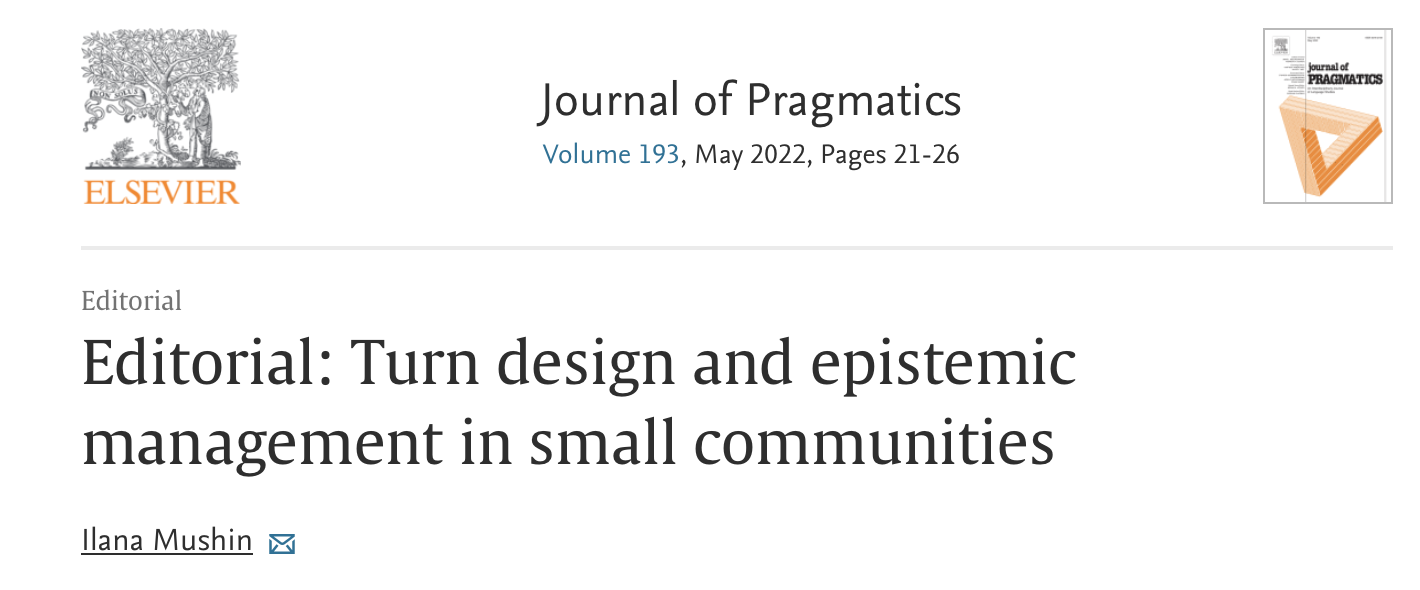 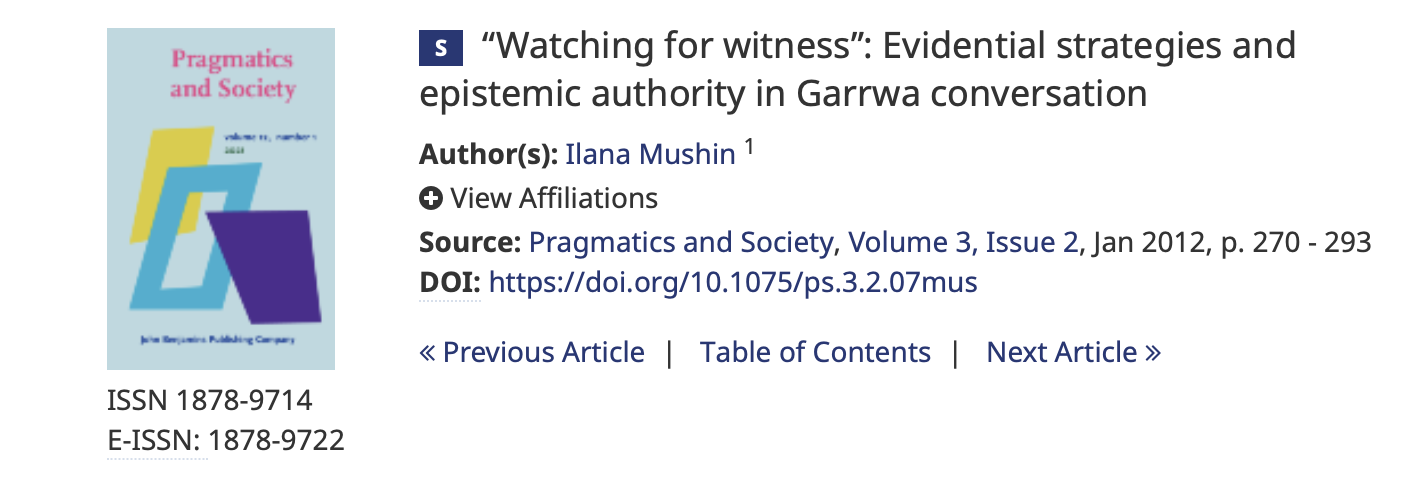 [Speaker Notes: I began my linguistic career with typology – my first publication was a typology of question words in Australian languages. I then branched into what Scott Delancey might have called ‘cognitive-functional linguistics’ (a blend of West-coast functionalism and Cognitive linguistics). On returning to Australia after my PhD, I started field-based description and documentation work with the Garrwa community in Northern Australia (which I am still engaged in). I also started working with Conversation Analysis at that time. So I count myself among the very few linguists who are comfortable in typology and description on the one hand, and conversation analysis on the other – an interactional linguists, as I call myself now. 

Regardless of the framework, I have always been drawn to questions about how we manage knowledge in grammar and in interaction, from my typology of information question words, classified according to knowledge categories; to information packaging and word order; and, most relevant to this group, the pragmatics of evidentiality.]
Call to action!
“…it is clear that intensive language documentation needs to consider the interactional uses of grammatical forms in a range of interactional contexts. In addition, whereas a contextualized example of evidential usage found in natural discourse is a fact to reckon with, grammaticality judgements are fallible opinions.”
									(Hill & Gawne 2017:17)
[Speaker Notes: I take my inspiration for this presentation from Hill & Gawne’s lovely overview of Tibetan evidentiality. This I take as a call to action. We may all recognize in theory the value of ‘considering interactional uses of grammatical forms’, but how to achieve this in practice. I hope that my presentation will provide some useful new tools in your toolkits. 

I should say from the outset that I am no expert in Tibetan languages, and that my knowledge comes entirely from secondary sources. I have found the 2017 collection of studies, as well as interactions with Bettina Zeisler, enormously helpful.]
The ‘Language Description’ paradigm
Reliance on normative productions 
Elicitations, native speaker introspections and metalinguistic understandings
Pedagogical motivations. 
– reliance on text transcriptions 
language as ‘product’
[Speaker Notes: Before going further I want to start by stepping back to reflect on some theoretical and methodological assumptions that we make and perhaps do not always reflect on. The raw materials that go into typological studies are descriptions of languages. Sometimes these descriptions are made by speakers of the language, but oftentimes they are mediated through linguists who are not first language speakers of the language they describe. Often the goal of the description is to provide a basis for language maintenance and revitalization. These are pedagogical goals – we want to describe a language in a way that makes it possible to teach to people learning as an additional language, or to teach literacy to first language users – or both!  This is a longstanding tradition, going back to the ancient Greeks. 

Doing language description necessarily draws on on what I’m calling ‘normative’ language use – the kind of language that is acceptable to native speakers, in the kind of contexts which first come to mind. Or perhaps the most frequent uses of the form in question, or ones that native speaker metalinguistcally identify as appropriate in particular contexts. Again, there is a pedagogical value in prioritizing these kinds of productions of language.

Such descriptions feature language written down – what we might call ‘texts’. Indeed, a frequent goal of language description is to develop a written language where there has not been a written tradition. Linguistic forms are analysed within these texts paradigmatically and syntagmatically, and for the normative meanings that are expressed as a fait accompli – the language is produced – it is a product.]
Standard Tibetan (Tournadre 2017:101)
bu.mo red ‘(it) is a girl’ [fact]
bu.mo red.bzhag ‘(Oh I see), (it) is a girl’ [sens inf]
bu.mo yin.da.yin ‘Of course, (it) is a girl’ [epi3]
bu.mo yin.pa.red ‘(Oh so), (it) was a girl (I did not think so)’ [corr]
bu.mo yin.pa.yod ‘(it) is/was a girl, (as far as I can remember)’ [mnem]
bu.mo a.yin ‘I strongly doubt (it) is a girl!’ [epi3+neg]
bu.mo yin.’gro ‘(it) may be a girl!’ [epi1]
bu.mo yin.’gro’o ‘(It) is maybe not a girl!’ [epi1+neg]
bu.mo yin.pa.’dra ‘(It) is probably a girl! (from what I can see)’ [epi2+sens]
 bu.mo yin.sa.red ‘(It) is probably a girl! (It) is a girl! [epi2+sens]
 bu.mo yin.gyi.red ‘(It) is probably a girl!’ [epi2+fact]
bu.mo yin ‘(I) am a girl’ or in a marked sentence ‘(it) is my girl/daughter’ [ego]
bu.mo yin-za ‘(I) am a girl, (she) says,
bu.mo red-za ‘(they) say that (it) is a girl.’
[Speaker Notes: So in this paradigm, we see the same propositional information modified by a series of equative copulas and bound morphemes attached to them.]
From Zeisler (2024)
[Speaker Notes: Zeisler (2024) has a go at sorting these out into table form – with some attention to whether the forms focus on propositional information that lies with the ‘Main speech act participants’ (1st and 2nd person), and ‘others’ on the other.]
Paradigms for Typology
Are language descriptions ‘fit for purpose’ for developing typological generalisations.
‘why and how languages are the way they are’ (Matthew Dryer)
Explanations for language change.
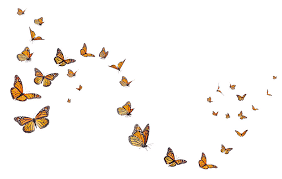 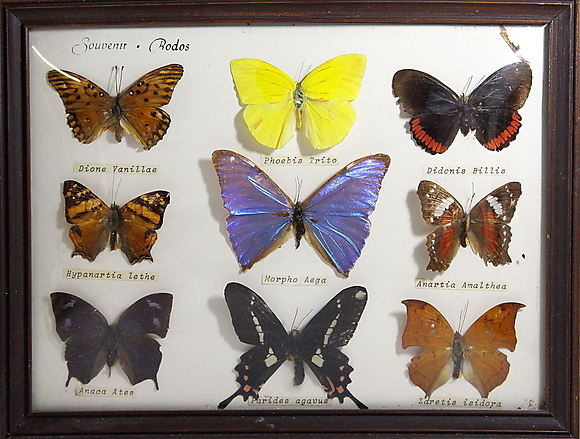 [Speaker Notes: The principles on which we make decisions as descriptive linguists may or may not be useful when it comes to doing linguistic typology. Typological studies require us to compare grammatical phenomena across languages. (I’m not going to enter into the fray here about the validity of cross-linguistic categories). Comparing languages from descriptions is something akin to this display of butterflies, which have been classified and labelled. We can learn a lot about butterflies, and displayed like this we are able to compare things that seem similar across the butterflies  - the shape of their wings, or their colours. But we can also recognize what is the same about them – they all have wings; they all have antennae, etc. 

But the butterflies on the board do not give us any information about how the wings are to be used, and also how butterflies behave when interacting with other butterflies. We might want to understand these things if we are interested not only in classification but also in explanation ‘why languages are the way they are’.

Any typological study of evidentiality remains curious about the contexts in which the evidential categories are utilised in languages. So our methods must also include rich descriptions of the contexts in which such forms are appropriately used. Analyses often combine observations of actual usage (often overhearing people using the forms) combined with metalinguistic discussions with speakers about the range of contexts in which such forms may be used (or not). 

The result might be something like this image here, where a butterfly here can be seen interacting with other butterflies. A typology might therefore compare this array with other species of butterflies in flight to arrive at typological generalisations. 

However while we can see how each butterfly sits with respect to the other, and we might have information about what was happening at this particular point in time when the butterflies were captured in this formation, the picture remains static. We are still looking at linguistic phenomena as a product of text production. The paradigm has not changed.]
New paradigms?
Driven by technological advances
Recording and transcribing technology
Statistical methods
Management of large corpora
Easier to look at frequency and distribution. 
Variation
Context
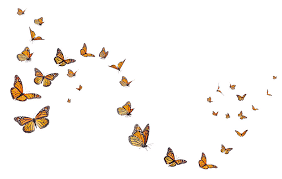 [Speaker Notes: Some of the things that we cannot see in this representation, is what caused this butterfly to be in this position with respect to the other butterflies. We cannot see what happens next – how the flight of the butterfly under consideration impacts the other butterflies. 

That is, while we can discuss contexts in which grammatical forms may be used appropriately, and observe instances of these uses, our usual methodologies can only inspect backwards on what is already produced.]
Implications for Description and Typology
Reference grammar bias towards the ‘grammatical’ (Kittilä et al 2018, 283)
“…due to limitations of space, reference grammars usually focus on the basic cases and the most frequent uses…”
Lack of ‘ordinary conversation’ recordings (Kittilä et al 2018, 288)
“…larger corpora enabling reliable studies of the natural use of evidentials are available for only a handful of languages, many of which lack evidentiality as a grammatical category… most corpora can be used only if the researcher knows the language(s)… the researcher is always responsible for how the examples from corpora are interpreted…”



Kittilä, S., Jalava, L., & Sandman, E. (2018). Chapter 11. What can different types of linguistic data teach us on evidentiality? In A. Foolen, H. de Hoop, & G. Mulder (Eds.), Human Cognitive Processing (Vol. 61, pp. 281–304). John Benjamins
[Speaker Notes: This is acknowledged in some recent work. I draw attention here to this paper on linguistic data for evidential research.

The authors acknowledge that much more can be gained from understanding evidentiality in spontaneous spoken language, this is compromised by the methodological difficulties in developing large corpora in languages which are not the native language of the researcher. Findings from interactional studies are cited in this work, but viewed as too particular, too ‘contextual’ to be of use in building comparative corpora.

I have often observed that descriptive linguists display an anxiety about working with interactional data, often citing the indeterminability of pragmatic interpretation, the lack of control of variables. The MPI Nijmegen’s development of elicitation materials is aimed at mitigating these issues, and tools have indeed been developed to elicit language samples for analysis of evidentials and epistemic stance taking. 

In this paper I’d like to suggest other ways that the analysis of evidential systems in description and typology can benefit from a broader understanding of knowledge management in language use. 

As I will conclude, I feel that we are selling us short if we remain focused on the products of language use and avoid utitlising approaches that enable us to see the emergence of language in use. 

The methodological challenges are real, but do require some kind of reconciliation if we are to properly understand (as my old teacher and typologist Matthew Dryer would put it - ‘why languages are the way they are’.]
New paradigms?
Driven by technological advances
Recording and transcribing technology
Statistical methods
Management of large corpora
Easier to look at frequency and distribution. 
Variation
Context
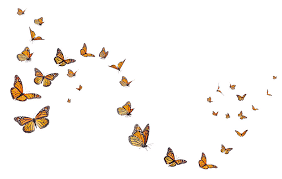 [Speaker Notes: In order to address the ‘call to action’ for linguists working on primary language documentation and description to take interactional context seriously is an approach to linguistics that sees language as a process, not a product. 


In short, we need a paradigm that can do this: capture the butterflies in motion.]
New paradigms?
Driven by technological advances
Recording and transcribing technology
Statistical methods
Management of large corpora
Easier to look at frequency and distribution. 
Variation
Context
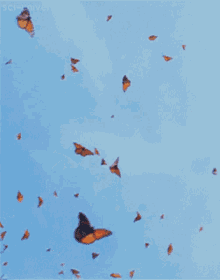 [Speaker Notes: The ‘good news’ is that Linguistics is undergoing a major methodological upheaval at the moment, as our old ‘pen and paper’ ways of doing analysis are supercharged through technological advances, most really taking flight in the 21st century. This is changing the way we do language documentation and description on the one hand, and typology on the other. 

Advances in recording and analytic technologies have really helped here. the labour intensiveness of recording and transcribing audio and video samples of language use have become less and less. 

Before I explain a bit more about how we might go about this paradigm shift, let’s turn to the topic of this workshop]
Evidentiality
Aikhenvald (2015:239) 
“a grammatical expression of information source”
[Speaker Notes: Let’s turn now to examine this most troublesome term.  I say troublesome because an enormous amount of ink has been used in trying to carve out the boundaries of evidentiality as a category – both what evidentiality is and what kinds of categories are delimited under the label ‘evidential’. One of the key points of contention in the literature is on the relationship between information source and epistemic notions like certainty, reliability etc.]
Standard Tibetan (Tournadre 2017:101)
bu.mo red ‘(it) is a girl’ [fact]
bu.mo red.bzhag ‘(Oh I see), (it) is a girl’ [sens inf]
bu.mo yin.da.yin ‘Of course, (it) is a girl’ [epi3]
bu.mo yin.pa.red ‘(Oh so), (it) was a girl (I did not think so)’ [corr]
bu.mo yin.pa.yod ‘(it) is/was a girl, (as far as I can remember)’ [mnem]
bu.mo a.yin ‘I strongly doubt (it) is a girl!’ [epi3+neg]
bu.mo yin.’gro ‘(it) may be a girl!’ [epi1]
bu.mo yin.’gro’o ‘(It) is maybe not a girl!’ [epi1+neg]
bu.mo yin.pa.’dra ‘(It) is probably a girl! (from what I can see)’ [epi2+sens]
 bu.mo yin.sa.red ‘(It) is probably a girl! (It) is a girl! [epi2+sens]
 bu.mo yin.gyi.red ‘(It) is probably a girl!’ [epi2+fact]
bu.mo yin ‘(I) am a girl’ or in a marked sentence ‘(it) is my girl/daughter’ [ego]
bu.mo yin-za ‘(I) am a girl, (she) says,
bu.mo red-za ‘(they) say that (it) is a girl.’
[Speaker Notes: So some of the forms in Tournadre’s paradigm here would seem to fit the bill for forms encoding information source, but of course these only form part of a much larger picture, as depicted here. 

I’m aware that Aikhenvald has been criticized for misrepresenting the status of Tibetan languages within her evidential typology.]
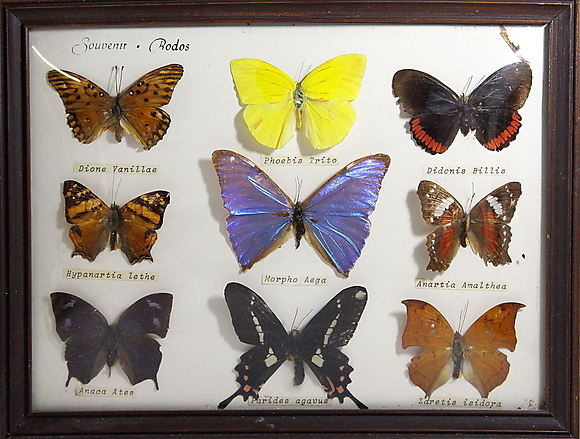 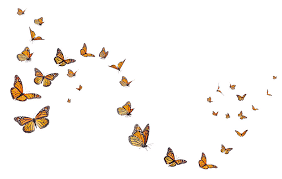 Evidentiality
Aikhenvald (2015:239) 
“a grammatical expression of information source”

Chafe & Nichols (1986) 
‘The Linguistic Coding of Epistemology’ (Subtitle of book).’

Tournadre & LaPolla (2014:240) 
“the representation of source and access to information according to the speaker’s perspective and strategy
[Speaker Notes: Her definition is famously a very narrow definition of what ‘counts’ as evidentiality – it must be a grammatical form (usually a bound form, usually described as ‘obligatory’) and it must predominantly point to the source of information (although they can have meaning extensions). Suffice to say that her definition is quite a departure from the subtitle of Chafe & Nichols earlier work, which is neutral as to the degree to which the linguistic coding is ‘grammatical’, as is the more recent definition in Touradre and La Polla.

Aikhenvald’s approach to Evidential Typology has been very influential in enforcing the notion that evidential typology is grammatical typology, and that the starting point is an observation about linguistic forms, and in particular those linguistic forms which are a) bound and b) paradigmatically related.

The Aikhenvaldian typology is primarily focused therefore on how many categories constitute an evidential paradigm in a given language, and whether and how they interact with other grammatical categories like tense and person. 

The result is something like our butterflies on a board – we can compare ‘systems’ in terms of numbers of forms in the paradigm. 

Or we could examine within a language how the ‘paradigm’ of grammatical evidentials interact with other categories like person. This is certainly been a focus in Tibetan research.]
Grammatical Evidentiality
“…languages differ according to whether they have evidentiality as a grammaticalized category or not…Languages with grammaticalized evidentiality have a varying number of evidential markers…, while languages with non-grammaticalized evidentiality can be further subdivided according to the nature of the elements which are used for expressing evidentiality…” (Kittilä, Jalava & Sandman 2018, p281)
[Speaker Notes: This has led to languages being classified according to whether they have grammaticalized evidential systems or not.  As grammaticalized evidential marking is found usually on inflectional categories associated with verbs (even in some approaches being added to the traditional ‘tense aspect mood’ (TAM) – TAME), the focus of analysis is predominantly on uses that are clausal. 

What tends to get lost in this is the fact that so called ‘non-grammaticalized’ ways of pointing to information source occur in all languages. And indeed speakers may utilize a range of linguistic strategies to convey evidential meaning.]
Evidential Typology
[Speaker Notes: To summarise…]
Evidential Typology
Evidential Typology
Evidential Typology
[Speaker Notes: Within typology we have a kind of ‘closed loop’  And some typologists stop at this point. Others do not.]
Outside the loop
[Speaker Notes: but Hovering around in the background for many typologists, myself included, is the how and why question - explanations for these typological observations]
Outside the loop
[Speaker Notes: Another ‘how’ question is how evidential forms are used (who uses them, when, etc)?]
Outside the loop
[Speaker Notes: So my model here places how evidentials are used in discourse as the central connection between how evidentials become grammaticalised on the one hand, and what sorts of meanings are packaged in grammatical forms on the other.

Understanding language use is the mediator of understanding the nature and evolution of formal semiotic systems. So in order to understand how evidentials emerge and why some categories are grammaticalised more than others, we need a sound understanding of how knowledge is displayed and managed more generally in everyday talk in many different languages.

Moral of the story? We need pragmatics.]
Evidential Pragmatics
Tournadre & LaPolla (2014:240) 
“the representation of source and access to information according to the speaker’s perspective and strategy”


Tournadre, Nicolas & Randy J. LaPolla (2014) Torwards a new approach to evidentiality: Issues and directions for research. Linguistics of the Tibeto-Burman Area 37(2).240-263
[Speaker Notes: Coming back to Tournardre & LaPolla’s definition. The first half looks somewhat like Ailkhenvald’s definition. However it is the second half that I want to focus on. This is the half that acknowledges that evidential meanings derive from not only the stance that a speaker is taking with respect to the propositional content of what they are saying, but also serve a ‘strategic’ purpose. This is a departure from the Aikhenvald definition.]
Standard Tibetan (Tournadre 2017)
Bod-la	       g.yag		‘dug
Tibet-dat	yak	                cop-sens
‘There are yaks in Tibet’ (from DeLancey 2012)

Bod-la           ‘brong  	‘dug
Tibet-dat	wild.yak	cop.sens
‘There are wild yaks in Tibet’

Ladwags-la    g.yag	‘dug
Tibet-dat	yak	         cop.sens
There are yaks in Ladakh (I saw many yaks while I was there)

‘The choice of an evidential is quite flexible and depends on the speaker’s perspective and discursive strategy.’ (Tournadre 2017:119)
[Speaker Notes: My impression in reading the papers in the 2017 collection is that many scholars enthusiastically take up the ‘speaker perspective’ aspect (i.e. recognizing that speakers have ‘choices’ – what Tournadre might call ‘flexibility’), but spend less time contemplating ‘strategy’. For me, this has a distinctly pragmatic flavour – speakers deploy strategies in order to accomplish goals. 

Tournadre examines DeLancey’s claim that the first of these sentences is ‘ungrammatical’. What this points to is not ‘grammar’ as such but rather how speakers of Tibetan are wont to frame propositional information. Since Tibetans assume that other Tibetans already know that there are Yaks in their country, it is odd to frame this as something derived from sensory perception.]
Evidential Pragmatics
“Observing communicative events is undoubtedly the best method for examining pragmatic extensions of evidential expressions in spoken language, such as irony and politeness…” (Kittilä et al 2018, 293, Italics mine)
[Speaker Notes: So linguists become fascinated with uses of grammatical forms in contexts that are not prototypical, or at least do not seem to conform to the normative meanings.

Similar to the notion of ‘flexibility’ is the term ‘pragmatic extension’, as seen in this quote. 

This gives the impression that there is some kind of ‘decontextualized’ meaning of these expressions that may be ‘extended’ pragmatically. The result is a focus in evidential research on the ‘marked’ or ‘extended’ or ’flexible’ uses of grammar. 

Since all productions of language occur in a context –so all have a pragmatic reason for their design – it is unclear to me what counts as an extension.]
Nuckolls (2018)
Pastaza Quichua (Ecuador)
-mi ‘marks perspective of current or reported speaker’
-shi ‘marks perspective of someone other than current or reported speaker.
 
Kan-mi     wanuchi-sha puri-k.    a-shka-ngi	ni-nawn-shi
You-evid1 kill-cor           walk-ag be-perv-2      say-3pl-evid2
You (are the one who has) been going about killing’, they said.

Nuckolls, Janis 2018. The interactional and cultural pragmatics of Evidentiality in Pastaza Quichua. In Aikhenvald, A (Ed). The Oxford Handbook of Evidentiality. OUP
[Speaker Notes: We see this in the one chapter in the whole of the recent Oxford Handbook of Evidentiality that concerns pragmatics. In this chapter, Nuckolls focuses on the uses of two Kichwa evidential suffixes (-mi and –shi), exploring contexts where these forms were used in non-obvious ways that expose something about the worldview of Kichwa speakers, especially in contrast with Standard Average European. 

For example, the use of the speaker perspective –mi in second person statements to make accusations.]
Evidential Pragmatics
How does the grammatical status of an evidential system in a language impact the way knowledge is talked about? 
speakers of languages with grammaticalized evidentiality did not always use the grammatical systems they had at their disposal to express evidential meanings,
evidential strategies did not always match actual source of information, but rather expressed subjective stances 



	Mushin, I. (2001). Evidentiality and epistemological stance narrative retelling. John Benjamins.
[Speaker Notes: My own early work on evidential pragmatics aligns very well with T&LaPolla’s definition. Then, I was largely curious about the strategies that speakers adopted with respect to a particular discourse task – retelling someone else’s story. So like all of the work I have cited so far, the starting point was grammatical systems. Being tied to the descriptive paradigm, I distinguished the grammatical from the non-grammatical., asking if and how having grammaticalized evidential marking influenced the use of evidentiality in practice. 

My key finding from this research, which you can read about in my book, was that speakers of languages with grammaticalized evidentials did  encode source of information systematically but did not necessarily use that grammar to express evidential meanings. 

This suggests that to look at grammatical evidentiality as particularly different from non-grammaticalized evidential strategies misses the point about the use of language to encode meanings related to knowledge.]
Evidential Pragmatics
Focus on grammatical evidentials only
What about other expressions?
Speaker perspectives on propositional information
What about recipients?
Context usually evaluated in terms of normative politeness
other ways of analysing context?
Focus on uses in assertions, questions, narration (reported speech). 
What about other actions? (e.g. requests, assessments)
[Speaker Notes: In summary, the focus on evidential pragmatics has been on the less prototypical uses of grammatical evidentials.

First: Speaker perspective is usually about perspective with respect to propositional content (what I called epistemological stance). In many systems (including Tibetan), perspective are either the main speech act participants (self, deictic centre), or ‘other’. Whose knowledge is being claimed to be represented.  Whose ‘voice’ are we representing?

Second: contexts are usually evaluated in terms of normative politeness. The ‘pragmatics’ is discussed only if there appears to be departures from the norm. (eg. Face threatening acts, or irony). 

Third: there are a limited range of speech acts that are discussed in terms of evidential pragmatics. Narration is a key area (me, Nuckolls), but in general assertions and questions are others. Utterances that are clausal are the focus. 

This raises a number of questions:]
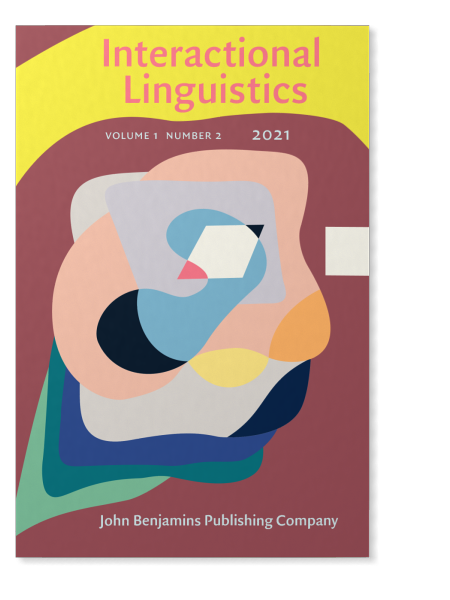 Interactional Linguistics
Language as production (cf. Language as product).

“Understanding language use as fundamentally interactional in nature implies locating it in the organisational infrastructure of social interaction as it plays out in real time. Rather than basing its view of linguistic structure on normative intuitions or decontextualised formal patterns, an interactional approach is concerned with linguistic structure deployed as part of the on-line temporal unfolding of turns at talk and of the related actions they implement.”  
Mushin, Ilana & Pekarek Doehler, Simona. (2021) Linguistic structures in social interaction: Moving 
Temporality to the forefront of a science of language. Interactional Linguistics 1.1.  (p 2)

Recent textbook: Couper-Kuhlen & Selting 2018 Interactional Linguistics: Studying Language 
in Social Interaction. Cambridge: CUP
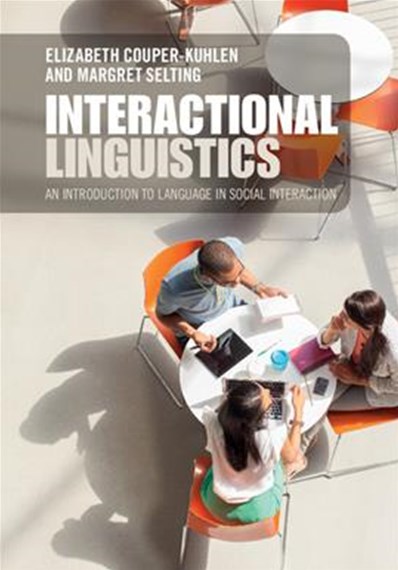 [Speaker Notes: Over the past 20 years, my pragmatic approach to evidentaility has taken an interactional turn and my recent work is now more focused on how knowledge is managed between participants in interaction, and less on the formal and semantic properties of the evidential systems in particular languages. 

So let me explain some principles of Interactional Linguistics. 
Not everyone here will be familiar with this term. 
The term “Interactional Linguistics” proposed by Couper-Kuhlen & Selting in early 2000s marked a methodological shift in West Coast functional linguistics of the late 20th century (which always had a strong linguistic anthropological bent), embracing findings  on the ‘organisational infrastructure of social interaction’ from Conversation Analysis.
As the quote says, IL sees language structure as emerging from the language of everyday life as it happens, with a focus on language used for social action.]
Principles of Interactional Linguistics
Conversation is the seed bed of grammar
”Primordial site of human sociality and social life” (Schegloff 1987)
Not a ‘genre’
Pragmatics comes first
Language (grammar) is a resource for accomplishing social actions. (Levinson 2006)
Actions are sequentially ordered. 
Language is never context-free
Forms of language are shaped by what has already happened (context sensitive), and themselves shape what is to come (context-renewing)
Productions of language are recipient designed.
“…a multitude of respects in which the talk by a party in a conversation is constructed or designed in ways which display an orientation and sensitivity to the particular other(s) who are the co-participants…”  (Sacks, Schegloff & Jefferson (1974:727)
Recipients shape language (not just about speaker intentions). 


Sacks, Harvey, Schegloff , Emanuel & Jefferson, Gail. 1974. A simplest systematics for the organization of turn-taking for conversation. Language 50, 696-735.
Schegloff, Emanuel (1987) Analyzing single episodes of interaction: An exercise in conversation analysis. Social Psychology Quarterly 50:2, 101-114
Levinson, Stephen (2006) On the human interaction engine. In Enfield & Levinson (eds) Roots of human sociality. Routledge. 39-69.
[Speaker Notes: Although they share similar approaches, Interactional linguistics is not Conversation Analysis. IL uses findings from CA on the ‘machinery’ (i.e. organizational principles) of conversation as the backdrop for investigating linguistic questions about syntagmatic and paradigmatic relationships in linguistic signs, their acquisition by children and adults, and their change over time. 


What this means is that we need to see all productions of language, including those produced in elicitation contexts, as occurring in interaction. We cannot efface ourselves as lingusts if we are the recipient of these productions. It also means that we don’t need to only examine ordinary conversation.]
Principles of Interactional Linguistics
The ‘home’ of grammar is in actual turns of talk, not abstracted formulations.
Turn construction units
Target sites where turns can be complete. 
Coincide with grammatical boundaries.
Turns are designed for the moment they are produced.
Grammar is part of this, but so is e.g. Prosody, co-speech gestures, gaze behaviour, etc.
Grammar is the extreme end of routine formulation (i.e. grammaticalization)
[Speaker Notes: Under this framework, language is always flexible. Speakers creatively utilize all resources available to them to design what they say for the particular moment they say it in.]
Epistemics
How are knowledge asymmetries managed between participants in interaction?
What linguistic resources are involved. 
What is common in human communication and what is culturally shaped?

Mushin, I. (2012). ‘Watching for witness’: Evidential strategies and epistemic authority in Garrwa conversation. Pragmatics and Society, 3(2), 270–293.
Mushin, I. (2013). Making knowledge visible in discourse: Implications for the study of linguistic evidentiality. Discourse Studies, 15(5), 627–645.
Mushin, I (2022) Turn design and epistemic management in small communities. Journal of Pragmatics
Blythe, J., Mushin, I., Gardner, R., & Stirling, L. (2022). The epistemics of social relations in Murrinhpatha, Garrwa and Jaru conversations. Journal of Pragmatics.
[Speaker Notes: I’m going to turn now to the framework used in Interactional linguistics (and Conversation Analysis) for managing knowledge in interaction that helps us get a handle on what is happening in the choices that speakers make in the moment in interaction. 

I should note that the term ‘Epistemics’ is used for any aspect of language production associated with managing knowledge. It is not just about certainty or reliability (how epistemics is often distinguished from evidentiality for example). Epistemics is about praxis, not about a grammatical category. 

This has enabled me to not only investigate knowledge management strategies in Garrwa, but also to start thinking of how an interactive approach enriches and transforms the ways we understand typological research of grammatical systems – how starting with pragmatics  enables a richer more empirically valid typology to emerge.]
Epistemics as a social matter
“…the study of the social organizations of knowledge, the attributions of knowledge, and the representations and uses of knowledge claims in interaction…” (Drew 2018, 163)
[Speaker Notes: The question of ‘how evidential forms are used in social interaction’ requires us to now consider how people talk about knowledge – ‘the linguistic coding of epistemology’, as Chafe & Nichols (1986) put it.]
The pragmatics of knowledge-telling
[Speaker Notes: This research has gone alongside the typologically-oriented research – both starting in the 1970s. 

We see hints of an epistemic underpinning of early pragmatics research in Grice’s coorperative principle which articulate the impetus for speakers to design what they say in such a way that truthfully articulates what they know (quality), but also is calibrated to match what their recipient is presumed to know (quantity, relevance). (don’t need the individual maxims – these tend to get stipulated in different cultures (eg. Nuckolls 2018)  In Labov & Fanshell’s observation that people do not tend to tell others what they already know. 

And indeed this work was running alongside the development of Conversation Analysis and its emerging findings on the architecture – the systematics – of conversation. 

Conversation Analysis is fundamentally a sociological project, its concerns are in the ways that people are social with each other – the ‘traffic rules’ for conversation. Linguistic structure contributes to this social enterprise by providing semiotic staging posts, launch pads, and realisations of social actions through conventional practices. 

CA is an extremely ‘bottom up’ enterprise, bullding generalisations based on collections of rich descriptions of extracts of recorded talk, examining not only what is said, but also when it is said (timing), how it is said (prosody), and for what purpose. Text transcriptions not viewed as a thing in itself but rather as a mnemonic to support analysis of language use in social interaction in real time]
The pragmatics of knowledge-telling
[Speaker Notes: In the process of researching Japanese approaches to subjectivity and evidentiality for my PhD, I encountered a series of papers by a Japanese Linguist called Akio Kamio, whose book ‘Territories of Information’ was published just as I was preparing to submit my thesis (but based on work he had done dating back to 1979). The book compared Japanese, Chinese and English

Kamio tookl an approach similar to Grice in trying to theorise on how Japanese (and then extended to other languages) speakers made choices in syntax and in the selection of sentence final particles., coining the term ‘territories of information’ as a way to talk about knowledge asymmetries between speakers and recipients.]
Territories of Information (Kamio 1997)
A ‘theory of evidentiality’ (p3)
Linguistic forms are selected based on a speaker’s assessment of the territorial boundaries of information with respect to speaker and recipient. 
‘When you speak, respect the relations between forms of utterance and the territorial relations’ (p177)
‘modes of knowing’ as central to pragmatics (p195)
Appropriate indexing of territories through language is fundamental to ‘polite’ social interaction.

Kamio, A. (1997). Territory of Information (Vol. 48). John Benjamins
[Speaker Notes: The notion of territory implies some kind of social compact by which notions of territory are either understood (conventional), negotiated or contested. That means that knowledge must be authorised as within a speaker’s territory. 

As a ‘theory of evidentiality’, Kamio’s approach connects attention to territories to systematic linguistic choices on the one hand (including ‘grammatical’ evidential systems) and smooth social interaction (= politeness) on the other. Under this kind of framework, implications of reliability or validity or the extent to which speakers ‘vouch’ for information is locally implicated by the authority the speaker has to claim to know.]
Territories of Information in Tibetan Languages (Zeisler 2024)
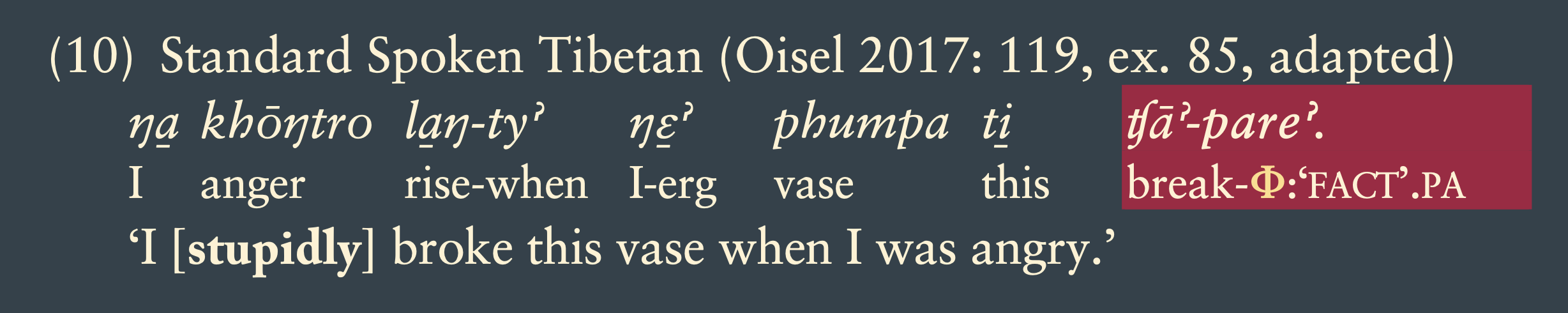 [Speaker Notes: We can see very clearly I think how territories of information factor into the Tibetan systems. We can consider, for example, these two Tibetan sentences in terms of speaker volition, but we can also frame this in terms of territories of information. In the a) sentence, the propositional information that the speaker went to Lhasa is situated in the speaker’s (and no one else’s) epistemic domain. Only the speaker has the epistemic access and authority to claim this – it is a claim of ownership of this action. In b) where the factual ‘red’ is used when the speaker is distancing themselves from the propositional information. We see this ‘disclaimer’ effect in 10) where the speaker may have done the breaking of the vase deliberately, but is distancing oneself from the responsibility . 


How this plays out in actual conversation I leave to those of you who work in these language communities. We see here that all of the egophoric and evidential systems can be reframed in these terms. 


One of Kamio’s innovations was to factor in other participants into the framework – addressees and others. But we are still ascribing motives and inventing scenarios where a speaker ‘might’ say such and such. As we’ve been exploring, this only gets us so far and can colour the way we see linguistic forms working as systems. 


But Kamio was doing philosophy and was not based on empirical results.]
Epistemics in Conversation Analysis
Managing actual and projected epistemic asymmetries
Epistemic status: ‘relative epistemic access to a domain…[is] stratified between actors such that they occupy different positions on an epistemic gradient’ (Heritage 2012: 32)
Epistemic gradients between participants can be steep or shallow
Epistemic stance: ‘concerns how people position themselves in terms of epistemic status in and through the design of turns at talk’ (Heritage 2012: 33)




Heritage, J. (2012a). Epistemics in Action: Action Formation and Territories of Knowledge. Research on Language & Social Interaction, 45(1), 1–29. 
Heritage, J. (2012b). The Epistemic Engine: Sequence Organization and Territories of Knowledge. Research on Language & Social Interaction, 45(1), 30–52
[Speaker Notes: .
Thanks to the robustness of findings in Conversation Analysis  in the systematics of turn-taking and the sequential organization of social actions, we have enough tools to make sense of what people are doing when they talk. 

And it is through this method that we can move from the introspective and abstracted approaches in pragmatics and typology, to the bottom-up empirical investigation of ‘the linguistic coding of epistemology’

Heritage (2012) In two papers he published in Research on Language and Social Interaction distinguishes between epistemic status which concerns the stratification of epistemic access between people, (what they know) and epistemic stance which is the way a speaker positions him or herself with respect to this status. 

Epistemic status is not just differences in what people know but also people’s understandings of their rights to know (whether such knowledge is in their territory). Heritage shows how the management of knowledge asymmetries is a key organisational factor in conversations, especially in how interrogative and declarative turns are interpreted (thus operationalising better the relationships between sentence types and actions like questioning and announcing). 

Heritage shows that the resolution of epistemic asymmetries helps drive speaker change and delimit next turn actions, thus the idea that epistemic management is the engine room of social interaction.]
Epistemics as a moral concern
What do people know? (Epistemic Access)
Who has rights to the knowledge being spoken about? (Epistemic Primacy/ Epistemic rights)
Who has obligations with respect to the knowledge being spoken about? (Epistemic Responsibility)

							(Stivers et al 2011)
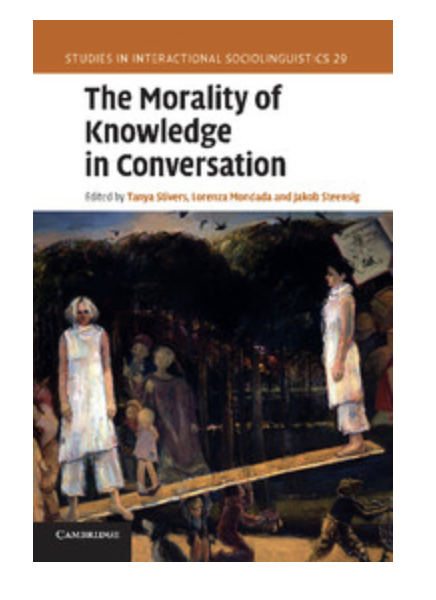 [Speaker Notes: Much of evidential pragmatics (as described earlier) has focued on ‘normative politeness’ as a way of talking about appropriate. Essentially this frames epistemic stances as a moral concern. Specific rights and obligations may be culturally shaped, but the foundation of epistemics is a feature of human social interaction.]
The pragmatics of knowledge-telling
The pragmatics of knowledge-telling
Epistemics, territories and language structure
Sentence Types (Heritage 2012a and 2012b)
Particles (e.g. Hayano 2013, Heritage 1984, 2012, Gardner 2001, 2007, Weber 2020)
Person reference (Blythe et al 2022)
Response repetitions (Brown, Sicoli & Le Guen 2021)
Journal of Pragmatics Special Issue – Epistemics and Turn Design (Mushin, 2022),
[Speaker Notes: And indeed we see considerable uptake of Heritage’s epistemic engine approach to understanding the distribution of linguistic expressions. 

The features of language which have been explored through this lens include sentence types (Heritage), Japanese final particles (eg. Hayano), Change of state tokens. Person reference and formulations of responses. 

The point is that Epistemics is not limited to Evidential and Epistemic markers, nor grammar, but rather has an impact on all aspects of turn design. 

I want to illustrate this with an example I feel illustrates this well. It is from Australian English, English being a language not known for its grammatical evidentiality. Some of you may know this example already.]
Knowledge Management in Assessments
Assessment: an utterance that expresses its speaker’s positively or negatively valenced stance toward some person or object talked about (affective stance)
An assessment as a first pair part projects an agreement. Anything less than unequivocal agreement can be seen as disagreement.
Eg. A: What a fantastic film! B: I guess so/ Do you think?
“an agreeing second assessment is vulnerable to being heard as “just going along” with the first.”
Eg. A: What a fantastic film! B: Yes.
So second assessments tend to ‘upgrade’ the first assessment, perhaps to reinforce the agreement.
Eg. A: What a fantastic film! B:Yes indeed!  
In terms of Epistemics, the first assessor has primary epistemic rights (in general, the first position has primacy over epistemic rights). 


Heritage, J. and G. Raymond. 2005. The Terms of Agreement: Indexing Epistemic Authority and Subordination in Assessment Sequences, Social Psychology Quarterly, 68:15-38.
Knowledge Management in Assessments
(3) NB:IV:10:2
1 Lottie:[h h] Jeeziz Chris’ you sh’d see that house     
         E(h)mma yih’av no idea.h[hmhh
2 Emma:		                      [I bet it’s a  
          drea:m.			 

(4) JS:II:61
1 	J:	T’s tsuh beautiful day out isn’t it?
2 	L:	Yeh it’s jus’ gorgeous…
[Speaker Notes: \]
English Conversation 1
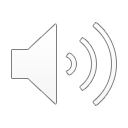 84b Mal:   the:y:<, (1.5) *yeah*; it's gonna make quite    
84c        a substantial difference; to how they li:ve.  
84d        (0.3)  
84e Lyn:   Yes;= o[ f   c o u: r s: e .]  
84f Mal:          [Yes¿ just having the] on:e ca:r; an’  
85         not two:.  
86  Lyn:   Ye::s:¿=  
87  Mal:   =um cos Helen; rea:lly; ·hh would find it   
88         very: >aw:kward I think; travelling to an’ from  
89         Mo[nash<;= by bu:ses.]  
90  Lyn:     [She's n::ever  com]muted; by public   
91         tra:nsport in her li::fe.=  
Mal:   =°M:m:°.  
93  Lyn:   en that's an a::wful li:ne, I mean it's  
94         [two  bus]es; they n:ever conne[:ct.  
95  Mal:   [°Yea:hs°.]                     [°Yeh°;
[Speaker Notes: I’d like to take a moment to explore territories of knowledge (or epistemic domains) in a small part of a larger Australian English conversation. (Data courtesy of Rod Gardner). I’ve chosen this particular extract because the topics they are talking about here are one for which they both have epistemic access in a broad sense, but the design of their turns, including attendence to source of knowledge, both as initiating moves and as responses, shows sensitivities to the subtle differences in their epistemic statuses, reflecting differing configurations of information territories. 

Lyn and Mal are a couple living in Melbourne, Australia. They have been talking about Pat who has recently been laid off his job. Pat is married to Lyn’s sister, Helen. Mal points out that Pat will have to relinquish the company car, meaning that they will only have one car. Helen has to commute to her work at Monash University which is on the outskirts of Melbourne.]
English Conversation 1
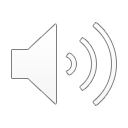 84b Mal:   the:y:<, (1.5) *yeah*; it's gonna make quite    
84c        a substantial difference; to how they li:ve.  
84d        (0.3)  
84e Lyn:   Yes;= o[ f   c o u: r s: e .]  
84f Mal:          [Yes¿ just having the] on:e ca:r; an’  
85         not two:.  
86  Lyn:   Ye::s:¿=  
87  Mal:   =um cos Helen; rea:lly; ·hh would find it   
88         very: >aw:kward I think; travelling to an’ from  
89         Mo[nash<;= by bu:ses.]  
90  Lyn:     [She's n::ever  com]muted; by public   
91         tra:nsport in her li::fe.=  
Mal:   =°M:m:°.  
93  Lyn:   en that's an a::wful li:ne, I mean it's  
94         [two  bus]es; they n:ever conne[:ct.  
95  Mal:   [°Yea:hs°.]                     [°Yeh°;
[Speaker Notes: The first part of Mal’s assessment is done without epistemic modification (and gets explicit agreement from Lyn). Then he turns to an assessment of Helen’s situation that she would find it awkward to take public transport to work.  He uses an intensifier ‘really’ in line 87 and ‘I think’ following the assessment term ‘awkward’. Both of these show that he is representing this as his own assessment and not something factually true. His epistemic access and rights to talk about Helen’s state of mind are not straightfoward, and this is evident in the framing of this information not as an objective fact, but rather something that Mal ‘thinks’

spurious which is perhaps reflected in this skewing of the turn towards Mal’s own assessment.]
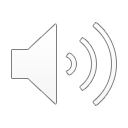 English Conversation 1
84b Mal:   the:y:<, (1.5) *yeah*; it's gonna make quite    
84c        a substantial difference; to how they li:ve.  
84d        (0.3)  
84e Lyn:   Yes;= o[ f   c o u: r s: e .]  
84f Mal:          [Yes¿ just having the] on:e ca:r; an’  
85         not two:.  
86  Lyn:   Ye::s:¿=  
87  Mal:   =um cos Helen; rea:lly; ·hh would find it   
88         very: >aw:kward I think; travelling to an’ from  
89         Mo[nash<;= by bu:ses.]  
90  Lyn:     [She's n::ever  com]muted; by public   
91         tra:nsport in her li::fe.=  
Mal:   =°M:m:°.  
93  Lyn:   en that's an a::wful li:ne, I mean it's  
94         [two  bus]es; they n:ever conne[:ct.  
95  Mal:   [°Yea:hs°.]                     [°Yeh°;
[Speaker Notes: Lyn’s response shows a different way of talking about someone else. Her turn supports’s Mal’s assertion that Helen would find it awkward, but here it is an extreme formulation (never commuted) that reports a ‘fact’ about Helen. There is no epistemic modification in this turn, suggesting that this information is in Lyn’s Territory (unike Mal). Why is this? I suggest Lyn is able to this because she has more authority to talk about Helen than Mal does, Helen being her sister and his sister in law. This is also supported by Mal’s response ‘mm’ which is much less affiliative than Lyn’s yes responses earlier – this is not something he can also claim equivalent epistemic status. 

Lyn switches tack at line 93 moving from talking about Helen’s experiences to the transport system in general. This new topic is something within Mal’s epistemic domain as well as Lyn – they both have experience of Melbourne’s public transport system. Mal’s  responses are now ‘yeah’, rather than ‘mm’.

So what we see here is that both Lyn and Mal’s turns of talk are carefully calibrated to take account of each other’s epistemic access, both asserting their territorial assessment and acknowledging the others. In this way we can see the ‘expression of knowledge’ goes far beyond explicit mentions of knowledge downgrades and upgrades, but such representations of epistemic gradience is present in everything they say.

We see that most of the time they are talking about information that is in their territory – explicity downgrades such as Mal’s ‘I think’ in line 87, are not regular. 
But this is English conversation, and as Kamio points out, English speakers have a relatively broad category of what falls within their epistemic domain.]
Nuckolls (2018)
Pastaza Quichua (Ecuador)
-mi ‘marks perspective of current or reported speaker’
(marks knowledge as speaker’s territory)
-shi ‘marks perspective of someone other than current or reported speaker. 
(marks knowledge as not speaker’s territory)

Kari-mi          ljuchu-g	a-nawn
Men-evid1	skin-ag	be-3pl
(The) men (are the ones who) skin (the meat)
Men are the skinners. 

Nuckolls, Janis 2018. The interactional and cultural pragmatics of Evidentiality in Pastaza Quichua. In Aikhenvald, A (Ed). The Oxford Handbook of Evidentiality. OUP
[Speaker Notes: I hope that this English example demonstrates what we lose when we only focus on grammatical forms. All productions of language require speakers to adopt an epistemic stance, and this applies regardless of whether the turn is clausal or ’just’ a response token. The epistemic stances are not just taken with respect to the propositional content of the turn, but also calibrated to the recipient, and shaped by the recipient. 

I return to Nuckoll’s Quichua examples in her chapter in the Handbook of Evidentialtity. In this example, -mi is used here during a narrative for a generic statement (i.e. not something we might normally expect to be produced from a speaker perspective). 

“Example (11) occurs at the beginning of a hunting story from the narrator’s childhood. It is mentioned within a description of how she and her sister were smoking the meat which the men had already skinned. She then stepped, for a couple of sentences, outside of narrative time, to explain that men had the job of skinning meat.”

Nuckolls does not give an explanation for the use of –mi here for what would not usually be specifically in the speaker’s territory. I find myself wondering who the story is being told to such that this information is being presented as speaker’s territory. (reminds me of the ‘Yaks in Tibet’ example)]
Nuckolls (2018)
Kanta-sha	shamu-sha-shi	  wanuchi-k	a-nawn
Sing-cor      come-cor-evid2  kill-ag        be-3pl
They kill by singing as they come

This statement was offered as an explanation for why the man who was killed [in an assassination story] ignored the warnings of his family members to leave and save himself before he was too late. The speaker who offered this explanation inserted her comment into the stream of the ongoing narrative which was being related by another person, who was emphasizing the frustration and exasperation of the shaman’s family as they attempted to convince him to leave and save himself.

Nuckolls, Janis 2018. The interactional and cultural pragmatics of Evidentiality in Pastaza Quichua. In Aikhenvald, A (Ed). The Oxford Handbook of Evidentiality. OUP
[Speaker Notes: In this example, the use of –shi is given a lengthy analysis in terms of cultural appropriateness (why the speaker might be ‘distancing’ herself from this information). Nuckoll’s focuses on the content of what is being claimied ehre. 


By inserting this comment, the speaker…is stating that there is a habitual pattern of behaviour on the part of the assassins, which explains the man’s reluctance….

An explanation is needed for why she would state this generalization in the vvoice of an unspecified other (i.e. using –shi). The intonational conrou of her voice as she utters this statement reveals complete certainty about what she is saying…

Her certainty has to be handled carefully, however, because to claim that she is knowledgable from her own perspectives about such matters having to do with the enemy would compromise her reputation… I believe that Jacinta is being carefyl in framing her claim abiout their behaviour. Her use of –shi makes it clear that her knowledge is based on an unspecified other, which avoides any stigma attached to herself. 

Nuckolls mentions that this particular contribution is by someone who is not the main storyteller. Again, it is tantalizing to wonder if the fact that the speaker was not the designated storyteller contributed to her epistemic stance here.]
Standard Tibetan (Tournadre 2017:101)
bu.mo red ‘(it) is a girl’ [fact]
bu.mo red.bzhag ‘(Oh I see), (it) is a girl’ [sens inf]
bu.mo yin.da.yin ‘Of course, (it) is a girl’ [epi3]
bu.mo yin.pa.red ‘(Oh so), (it) was a girl (I did not think so)’ [corr]
bu.mo yin.pa.yod ‘(it) is/was a girl, (as far as I can remember)’ [mnem]
bu.mo a.yin ‘I strongly doubt (it) is a girl!’ [epi3+neg]
bu.mo yin.’gro ‘(it) may be a girl!’ [epi1]
bu.mo yin.’gro’o ‘(It) is maybe not a girl!’ [epi1+neg]
bu.mo yin.pa.’dra ‘(It) is probably a girl! (from what I can see)’ [epi2+sens]
 bu.mo yin.sa.red ‘(It) is probably a girl! (It) is a girl! [epi2+sens]
 bu.mo yin.gyi.red ‘(It) is probably a girl!’ [epi2+fact]
bu.mo yin ‘(I) am a girl’ or in a marked sentence ‘(it) is my girl/daughter’ [ego]
bu.mo yin-za ‘(I) am a girl, (she) says,
bu.mo red-za ‘(they) say that (it) is a girl.’
Pragmatics of knowledge management is the starting point
‘Small’ languages
Jaminjung (Schultze-Berndt 2017)
Murrinhpatha (Mansfield 2019)
Kichwa (Grzech 2020, 2021)
and Tibetan languages! (Zeisler 2024)



Grzech, K. (2020). Managing Common Ground with epistemic marking: ‘Evidential’ markers in Upper Napo Kichwa and their functions in interaction. Journal of Pragmatics, 168, 81–97. 
Grzech, K. (2021). Using discourse markers to negotiate epistemic stance: A view from situated language use. Journal of Pragmatics, 177, 208–223. 
Mansfield, J. (2019). Epistemic authority and sociolinguistic stance in an Australian Aboriginal language. Open Linguistics.
Schultze-Berndt, E. (2017). Shared vs. Primary epistemic authority in Jaminjung/Ngaliwurru. Open Linguistics, 3(1), 178–218.
Zeisler, B. (2024) Mine but not yours: On some problems with the notions of ‘evidentiality’ and ‘egophoricity’ in the Tibetic languages, and particularly in Ladakhi. Presentation at Uppsala University.
[Speaker Notes: Analyses like I have just walked through of epistemics in conversation show the ubiquity of knowledge management in social interaction and its resonance in forms of language.

In this way evidential meanings are not ‘just’ those packaged into grammatical morphemes, and not ‘just’ those for which a ‘source of knowledge’ meaning can be derived. Rather, they are part of the larger constellation of ways that knowledge is managed in interaction. 

Starting a typology from the pragmatics (i.e. rather than the semantics or the paradigm grammatical forms) may seem daunting but I believe it is the way forward. And indeed it is something that is gaining currency among language describers. So time for tibetanists to jump on board!]
Integrating Interactional Linguistics and Typology: challenges
Reference grammar bias towards the ‘grammatical’ (Kittilä et al 2018, 283)
“…due to limitations of space, reference grammars usually focus on the basic cases and the most frequent uses…”
Lack of ‘ordinary conversation’ recordings (Kittilä et al 2018, 288)
“…larger corpora enabling reliable studies of the natural use of evidentials are available for only a handful of languages, many of which lack evidentiality as a grammatical category… most corpora can be used only if the researcher knows the language(s)… the researcher is always responsible for how the examples from corpora are interpreted…”
[Speaker Notes: So we come back in the end to the two key data-related challenges raised in Kittilä et al: reliance on reference grammar limits us to whatever the grammar writer has focused on and takes us a very very long way from the data. 

But a key barrier for many linguists to using conversational data in a way that stays close to it,  is a feeling that they cannot interpret context in a meaningful way. 

The anxiety over the apparent messiness of conversation, or the impenetrability of social action I would suggest that this is a bit defeatist and loses sight of the fact that CA over a number of decades now has accumulated findings on the aspects of human social conduct that appear to transcend culture, but can be shaped by it.  I

I think we can be confident that all humans come to an interaction ready to navigate knowledge asymmetries. Where different cultural assumptions apply, these will often come out in the interaction. 

Participants in an interaction will usually display evidence of what social actions are being enacted so that they are recognisable for other participants, and by the ‘next turn proof procedure’ of CA, we are able to see what these actions are for those participants – which is all that matters. 

We share far more than we are different in this respect and we can use this as a foundation for understanding the emergence of systems of language, such as evidential constructions, in particular languages and to see all of these, grammatical or not, ‘obligatory’ or not (I have issues with this notion), modal, egophoric, etc etc as all resources for managing territories of knowledge.]
Solutions
We share more in common than we are different.
Knowledge management is ubiquitous in social interaction
All language use is interactional, to be understood in terms of social action. 
Good pragmatic literacy is required!
Language documentation is a rich source for data if we learn to see it as interaction.
[Speaker Notes: Indeed for the field worker linguist, there are many solutions that can result in richer descriptions of evidential phenomena:

Firstly, best practice documentary work these must include high-quality recordings of ordinary language use and the logistics of this gets easier and easier, including training local RAs who are fluent in the languages being documented, and who increasingly are being recognized for the work that they do.  

Secondly, where possible, one can revisit the recordings of transcribed monologic ‘texts’ (often featuring at the backs of grammars). It is possible to derive new understanding of the design of expressions/turns if we can see how these are produced in interaction. For example, I have gone back to some of my early Garrwa recordings (audio only) of elicited narratives which were transcribed as monologues, to discover that these were co-tellings and collective reminiscences as much as they were stories told for the purposes of documentation. 

Thirdly, I believe we can all internalize the principle from Conversation Analysis that all language use is interactional. This applies not only to conversation, but also to writing, and also to elicitation, where forms can be understood in terms of the nature of the inputs, the relationship between the elicitor and the speaker, and the surrounding talk. 

Interactions frequently involve shifts in register or language. In severely endangered languages like Garrwa, the language describer and typologist seeks the monolingual Garrwa for a valid analysis. But this is not how speakers necessarily view their multilingualism and we should take seriously the ways in which different languages may be utilized to manage knowledge asymmetries without worrying about ‘linguistic purity. This applies whether or not a language is ‘endangered’ as so many communities are multilingual (or multidialectal, or multiregister)

And finally, I suggest that we do not need to efface ourselves from the analysis. Linguists get very nervous about the effects of the observer’s paradox. But what do we gain by trying to view language preserved in glass, unable to interact with the outside world? People commonly have to interact with community outsiders and learn to navigate those different spaces. Kids need to learn what is home language and what is school languages, for example. Instead of ignoring data where we the investigators might be present, lets embrace our involvement and factor that into the data. For example, I recently gave a paper showing how  Garrwa speakers respond to elicitation prompts in displaying knowledge of plants and animals during ‘field work’, and the ways that cultural knowledge is managed in this context.]
What do we gain?
Opportunity for a new typology of evidentiality that examines linguistic resources for managing knowledge asymmetries without limiting to ‘grammar’
Provides evidence for why some epistemic expressions become grammaticalised. 
Grounded in what we understand about human social behaviour.
Enriches our understanding of how linguistic differences may reflect cultural differences around
What constitutes speaker’s and other’s  territories of knowledge
What interactional practices have developed to manage epistemic gradients.
[Speaker Notes: So what are the implications for those of us interested in accounting for the grammaticalisation of evidentiality and epistemic positions more generally?

It suggests that we do need to take normative practices within cultures as a starting point if we are to properly account for how and why certain constructions become grammaticalized. 

If we start with understanding management of epistemic gradients as our starting point, we will be on a much more solid grounding for understanding the development of epistemic grammar and the resulting implications for epistemic meanings.]
References
Aikhenvald, A. Y. (2004). Evidentiality. In Evidentiality. Oxford University Press.
Blythe, J., Mushin, I., Gardner, R., & Stirling, L. (2022). The epistemics of social relations in Murrinhpatha, Garrwa and Jaru conversations. Journal of Pragmatics. 
Brown, P., Sicoli, M. A., & Le Guen, O. (2021). Cross-speaker repetition and epistemic stance in Tzeltal, Yucatec, and Zapotec conversations. Journal of Pragmatics, 183, 256–272. https://doi.org/10.1016/j.pragma.2021.07.005
Carretero, M., Marín-Arrese, J. I., & Ruskan, A. (2022). Epistemicity and stance in English and other European languages: Discourse-pragmatic perspectives. Journal of Pragmatics, 190, 18–23. https://doi.org/10.1016/j.pragma.2022.01.001
Chafe W. L. & J. Nichols (Eds.). (1986). Evidentiality: The linguistic coding of epistemology. Ablex Pub. Corp.
Cornillie, B. (2007). Evidentiality and epistemic modality in Spanish (semi-)auxiliaries: A cognitive-functional approach. Mouton de Gruyter.
Couper-Kuhlen, E., & Selting, M. (2018). Interactional linguistics: Studying language in social interaction / Elizabeth Couper-Kuhlen and Margret Selting. In Interactional linguistics: Studying language in social interaction. Cambridge University Press.
Foolen, A., Hoop, H. de, & Mulder, G. (Eds.). (2018). Evidence for evidentiality. John Benjamins Publishing Company.
Gardner, R. (2001). When Listeners Talk: Response tokens and listener stance (Vol. 92). John Benjamins Publishing Company. https://doi.org/10.1075/pbns.92
Gardner, R. (2007). The Right connections: Acknowledging epistemic progression in talk. Language in Society, 36(03). https://doi.org/10.1017/S0047404507070169
Grice, H. P. (1975). Logic and Conversation. In P. Cole & J. Morgan (Eds.), Speech Acts [Syntax and Semantics 3] (pp. 41–58). Academic Press.
Grzech, K. (2020). Managing Common Ground with epistemic marking: ‘Evidential’ markers in Upper Napo Kichwa and their functions in interaction. Journal of Pragmatics, 168, 81–97. https://doi.org/10.1016/j.pragma.2020.05.013
Grzech, K. (2021). Using discourse markers to negotiate epistemic stance: A view from situated language use. Journal of Pragmatics, 177, 208–223. https://doi.org/10.1016/j.pragma.2021.02.003
Heritage, J. (1984). A change-of-state token and aspects of its sequential placement. In Structures of Social Action: Studies in Conversation Analysis (pp. 299–345). Cambridge University Press.
Heritage, J. (2012a). Epistemics in Action: Action Formation and Territories of Knowledge. Research on Language & Social Interaction, 45(1), 1–29. https://doi.org/10.1080/08351813.2012.646684
Heritage, J. (2012b). The Epistemic Engine: Sequence Organization and Territories of Knowledge. Research on Language & Social Interaction, 45(1), 30–52. https://doi.org/10.1080/08351813.2012.646685
Kamio, A. (1997). Territory of Information (Vol. 48). John Benjamins Publishing Company. https://doi.org/10.1075/pbns.48
Kittilä, S., Jalava, L., & Sandman, E. (2018). Chapter 11. What can different types of linguistic data teach us on evidentiality? In A. Foolen, H. de Hoop, & G. Mulder (Eds.), Human Cognitive Processing (Vol. 61, pp. 281–304). John Benjamins Publishing Company. https://doi.org/10.1075/hcp.61.12kit
Labov, W., & Fanshel, D. (1977). Therapeutic discourse: Psychotherapy as conversation. In Therapeutic discourse: Psychotherapy as conversation. Academic Press.
Levinson, Stephen (2006) On the human interaction engine. In Enfield & Levinson (eds) Roots of human sociality. Routledge. 39-69.
Mansfield, J. (2019). Epistemic authority and sociolinguistic stance in an Australian Aboriginal language. Open Linguistics.
Mushin, I. (2001). Evidentiality and epistemological stance narrative retelling. In Evidentiality and epistemological stance narrative retelling. John Benjamins Pub. Co.
Mushin, I. (2012). ‘Watching for witness’: Evidential strategies and epistemic authority in Garrwa conversation. Pragmatics and Society, 3(2), 270–293.
Mushin, I. (2013). Making knowledge visible in discourse: Implications for the study of linguistic evidentiality. Discourse Studies, 15(5), 627–645.
Mushin, I (2022) Turn design and epistemic management in small communities. Journal of Pragmatics
Mushin, I., & Pekarek Doehler, S. (2021). Linguistic structures in social interaction: Moving temporality to the forefront of a science of language*. Interactional Linguistics, 1(1), 2–32. https://doi.org/10.1075/il.21008.mus
Nuckolls, Janis 2018. The interactional and cultural pragmatics of Evidentiality in Pastaza Quichua. In Aikhenvald, A (Ed). The Oxford Handbookof Evidentiality. OUP
Tournadre, Nicolas (2017) A typological sketch of evidential/epistemic categories in the Tibetic languages. In Gawne, Lauren and Hill, Nathan W. (eds.) 95–130. De Gruyter Mouton.
Tournadre, Nicolas & Randy J. LaPolla (2014) Torwards a new approach to evidentiality: Issues and directions for research. Linguistics of the Tibeto-Burman Area 37(2).240-26
Sacks, Harvey, Schegloff , Emanuel & Jefferson, Gail. 1974. A simplest systematics for the organization of turn-taking for conversation. Language 50, 696-735.
Schegloff, Emanuel (1987) Analyzing single episodes of interaction: An exercise in conversation analysis. Social Psychology Quarterly 50:2, 101-114
Schultze-Berndt, E. (2017). Shared vs. Primary epistemic authority in Jaminjung/Ngaliwurru. Open Linguistics, 3(1), 178–218.
Weber, K. (2020). The German modal particle wohl between epistemics and evidentiality – An interactional and regional perspective. Journal of Pragmatics, 170, 334–363. https://doi.org/10.1016/j.pragma.2020.09.023
Zeisler, B. (2024) Mine but not yours: On some problems with the notions of ‘evidentiality’ and ‘egophoricity’ in the Tibetic languages, and particularly in Ladakhi. Presentation at Uppsala University.